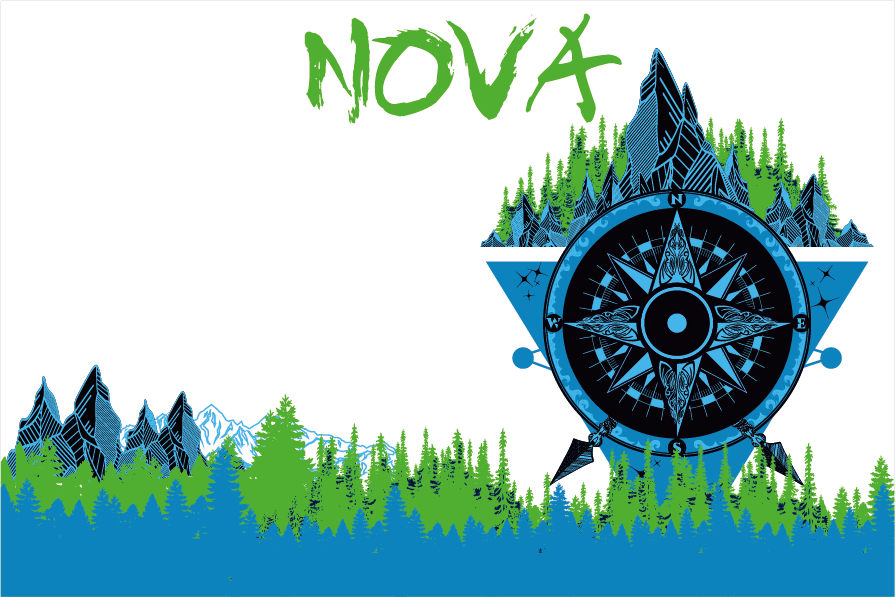 Своя играРазработал: Косов В.Н.
Узлы 1
Выберите лишний узел: а)прямой б)встречный в)ткацкий г)брамшкотовый
Узлы 2
Какой узел изображён на рисунке?
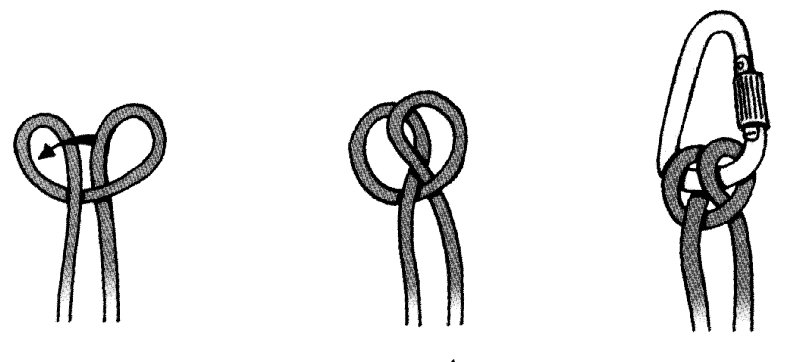 Узлы 3
Какой узел соответствует данному описанию?
Узел завязывается репшнуром (6 мм) на основной веревке (диаметром 10-12 мм). Репшнур складывается пополам, им обносится веревка. Затем операция повторяется. После этого узел затягивается, распрямляется и завязывается контрольный узел. Контрольный узел не нужен, если репшнур предварительно завязан в петлю узлом «встречный» или «грейпвайн».
Узлы 4
Какой узел изображён на рисунке?
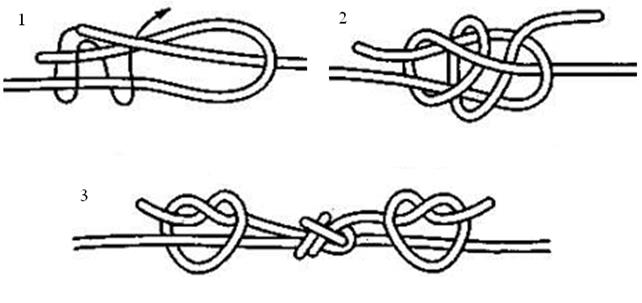 Узлы 5
Назовите 2 узла для связывания веревок одинакового диаметра из приведенных ниже.А) СтремяБ) ПроводникВ) Встречная восьмеркаГ) ПрямойД) Заячьи уши
Узлы 6
Какой узел изображён на рисунке?
Ориентирование 1
Вставьте пропущенные слова
 
               выдали мы штурмануИ без циркуля, без кульманаРебус задали разгадывать — Задали                   прокладывать.
Ориентирование 2
О каком виде дистанции идёт речь?
Дистанция проходится в заданном порядке. В момент старта (в отдельных случаях за 1 минуту до старта) участник получает карту, на которой нанесены место старта, КП, соединенные линией, которая обозначает последовательность прохождения КП. Победитель определяется по наименьшему времени прохождения дистанции.
Ориентирование 3
На дистанции спортивного ориентирования в заданном направлении первый контрольный пункт имеет номер 32. Вы нашли первым контрольный пункт с номером 33. Ваши действия: 
 
а) Отметиться на КП 33 и отправиться искать КП 32. 
б) Отметиться на КП 33 и отправиться искать все последующие КП. 
в) Запомнить место расположения КП 33, найти и отметиться на КП 32, после этого вернуться и отметиться на КП 33.
Ориентирование 4
Как называется то что представлено на рисунке?
Ориентирование 5
Каким цветом на карте обозначаются скалы?
А) КоричневымБ) ЗеленымВ) СерымГ) Черным
Ориентирование 6
Что обозначает данный условный знак?
А) ТаксофонБ) Пожарный гидрантВ) Маленькая вышкаГ) Кормушка
Снаряжение 1
Выберите 2 устройства из перечисленных, с помощью которых можно осуществить спуск по веревке.А) ВосьмеркаБ) ЖумарВ) ПантинГ)  Схватывающий узелД) Котелок
Снаряжение 2
Назовите устройство изображенное на рисунке.А) ЛукошкоБ) Гри ГриВ) Йо ЙоГ) Пантин
Снаряжение 3
Устройство, обеспечивающее устойчивое сгорание топлива и возможность регулирования процесса горения.А) ГорелкаБ) КостерВ) ПечкаГ) Ветрозащита
Снаряжение 4
Выберите 2 основных инструмента с помощью которых, возможна заготовка дров.А) КостровоеБ) ПилаВ) НожГ) ТопорД) Лопата
Снаряжение 5
Натягиваемая многими верёвками или канатами таль, грузоподъёмное устройство, состоящее из собранных в подвижную и неподвижную обоймы блоков, последовательно огибаемых канатом или цепью, и предназначенное для выигрыша в силе этоА) Блок-роликВ) ЛебедкаГ) ПолиспастД) Двойной жумар с блок-роликом
Снаряжение 6
Назовите приспособление для переноски людей.А) РюкзакБ) СпальникВ) СидушкаГ) НосилкиД) Кресло
Медицина 1
Выберите способы с помощью которых возможна остановка различных видов кровотечения:А) Давящая повязкаБ) Пальцевое прижатиеВ) ЖгутД) Обработка антисептиками
Медицина 2
Укажите правильный порядок действий оказывая помощь при обморожении 1 степени:
А) Поместить в теплое помещениеБ) Напоить горячим и сладким чаемВ) Быстрое прогревание пораженного участкаГ) Нельзя прогревать, наложить теплоизолирующую повязку
Медицина 3
Выберите что следует делать при продолжительной рвоте:А) Дать теплое питье больномуБ) Покормить больного жирной пищей
В) Больной должен активно двигаться
Г) Посадить или положить больного
Медицина 4
Назовите что 
изображено на рисунке.
Медицина 5
Назовите повязку необходимую наложить при ранении головыА) КолосовиднаяБ) КосынкаВ) ЧепецГ) Крестообразная повязка
Медицина 6
С помощью чего можно иммобилизовать конечность?А) Шина КрамераБ) Палки и бинтыВ) Эластичный бинтГ) Повязки
Покушать 1
Укажите название крупы представленной на рисунке.
Покушать 2
Укажите норму риса на человека при приготовление блюдаА) 100-120 граммБ) 20-40 граммВ) 60-80 граммГ) Я лучше макарон поем
Покушать 3
Укажите норму геркулеса на человека при приготовление блюда
А) 30
Б) 60
В) 40
Г) 80
Покушать 4
Укажите какое правильно соотношение БЖУ при приготовлении пищи в пешем походе должно быть выдержанно
А) 1:2:3
Б) 4:1:2
В) 1:1:4
Г) 1:1:1
Покушать 5
Назовите 3 источника воды из которых можно её брать для приготовлении пищи.
Покушать 6
Выберите продукты, которые подойдут для приготовления борща:
А) КартофельБ) РисВ) Вермишель
Г) КапустаД) СвеклаЕ) Тушенка
Сюрприз 1
Чему равна длинна марафона в целых километрах
А) 20
Б) 40
В) 42
Г) 45
Сюрприз 2
Назовите высоту Эльбруса
А) 6231 метр
Б) 5642 метра
В) 3256 метра
Г) А что такое Эльбрус?
Сюрприз 3
Сколько океанов на земле?
Сюрприз 4
Кто изображен на фото?
А) Ястреб
Б) Сапсан
В) Голубь
Г) Сова
Сюрприз 5
Назовите приспособление для перемещения человека по снегу. Представляют собой две длинные деревянные или пластиковые планки с заострёнными и загнутыми носками.
Сюрприз 6
Самое высокое дерево в мире?
А) Дуб
Б) Секвойя
В) ТопольГ) Туя